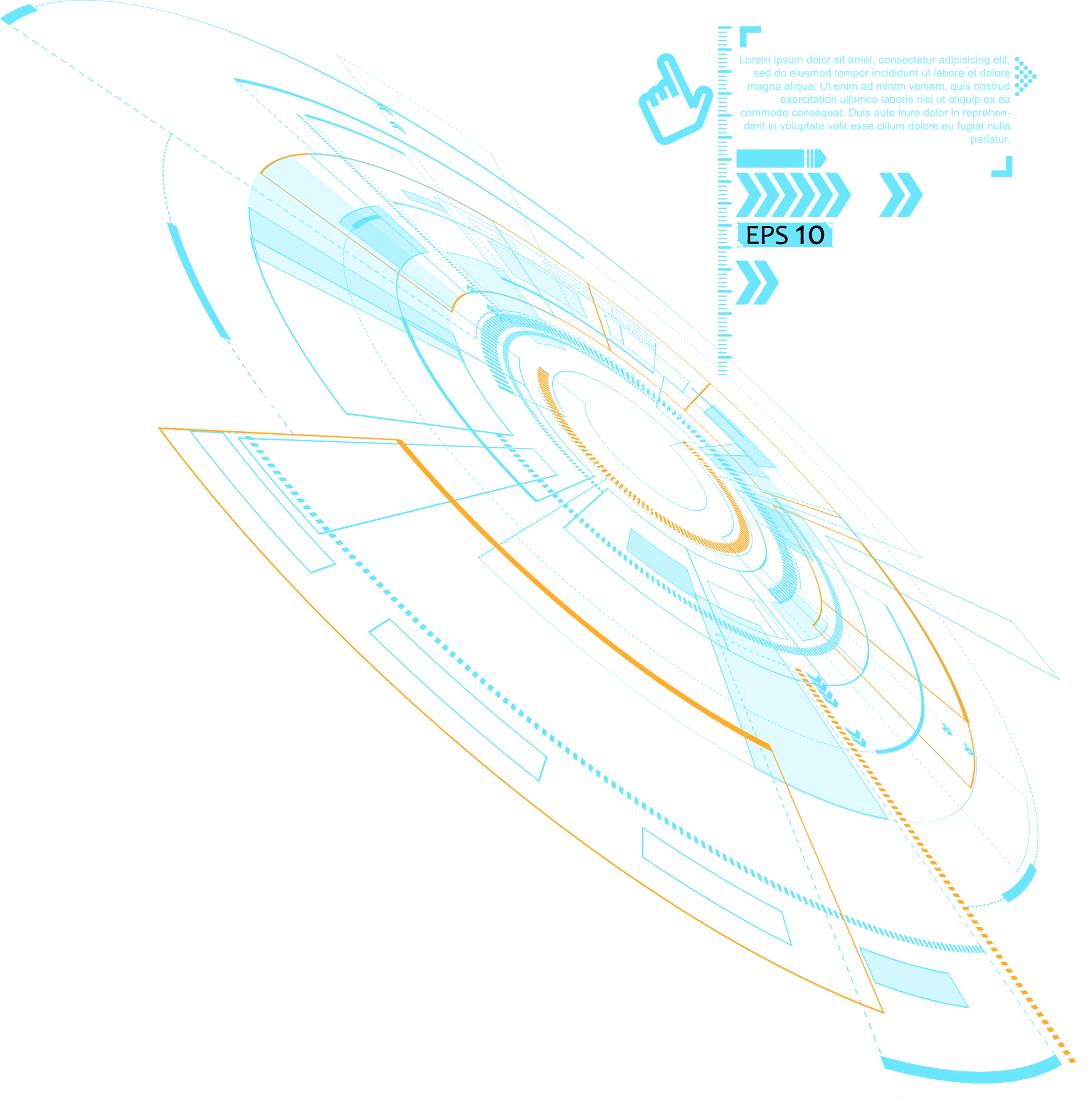 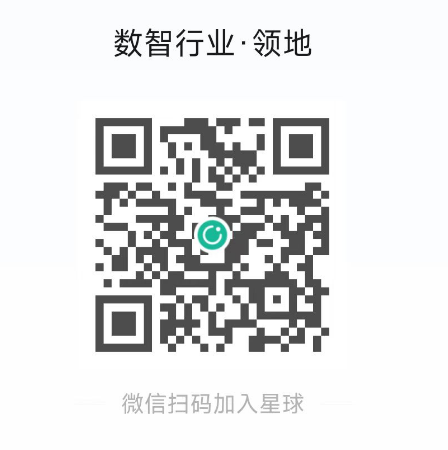 加入星球获取更多更全的数智化解决方案
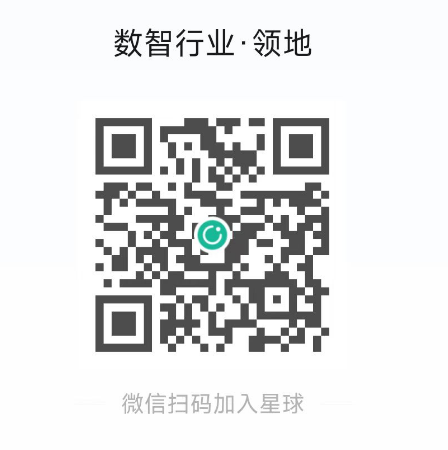 加入星球获取更多更全的数智化解决方案